DEPARTMENT OF URBAN PLANNING, COOPERATIVE GOVERNANCE AND TRADITIONAL AFFAIRS
PORTFOLIO COMMITTEE ON CoGTA:
AUDITOR-GENERAL’S SPECIAL REPORT ON COVID-19 EXPENDITURE
AND
SUPPORT TO THE PROVINCIAL DEPARTMENTS AND ENTITIES DURING – COVID-19 PANDEMIC.

16 August 2021
TABLE OF CONTENT
Introduction and purpose.

Background.

The Overall 2019/20 audit outcomes.

 Auditor General COVID-19 Expenditure.

GPG Department Findings and Support on COVI-19 Expenditure.

Recommendations.
2
INTRODUCTION AND PURPOSE
The purpose of this report is to inform the Portfolio Committee of the: -

Implementation of the recommendations by the AG and consequence management on findings made regarding the COVID-19 Expenditure by Gauteng Municipalities. 

The fact that overall, the municipal action plans are not adequate in addressing the Covid-19 findings raised by AGSA. There are no indications that investigations will be conducted and furthermore, the action plans do not indicate consequence management to be taken against identified transgressors. 

Support provided to the Gauteng Provincial Departments and Entities During – Covid-19 Pandemic.
3
BACKGROUND
The Auditor General of South Africa undertook an audit of the COVID-19 Expenditure based on the COVID Relief Fund provided by Government as a response to address the outbreak of the novel coronavirus. 

Various findings were made on six (6) Gauteng Municipalities, namely:

 City of Joburg Metro, City of Tshwane Metro, City of Ekurhuleni Metro, Sedibeng 
      District,   Emfuleni and Randwest City Local Municipalities. 

These findings range from non-compliance with procurement process, spending of COVID 19 funds for non-COVID19 related activities and weaknesses in controls over the procured goods and services.
4
OVERALL AUDIT OUTCOMES
5
OVERALL AUDIT OUTCOMES
6
7
CITY OF JOHANNESBURG METROPOLITAN MUNICIPALITY
8
CITY OF JOHANNESBURG METROPOLITAN MUNICIPALITY
9
CITY OF JOHANNESBURG METROPOLITAN MUNICIPALITY
10
CITY OF JOHANNESBURG METROPOLITAN MUNICIPALITY
11
CITY OF TSHWANE METROPOLITAN MUNICIPALITY
12
CITY OF TSHWANE METROPOLITAN MUNICIPALITY
13
CITY OF TSHWANE METROPOLITAN MUNICIPALITY
14
CITY OF TSHWANE METROPOLITAN MUNICIPALITY
15
CITY OF TSHWANE METROPOLITAN MUNICIPALITY
16
CITY OF EKURHULENI METROPOLITAN MUNICIPALITY
17
SEDIBENG DISTRICT MUNICIPALITY
18
SEDIBENG DISTRICT MUNICIPALITY
19
EMFULENI LOCAL MUNICIPALITY
20
EMFULENI LOCAL MUNICIPALITY
21
EMFULENI LOCAL MUNICIPALITY
22
RAND WEST CITY LOCAL MUNICIPALITY
*The municipality is addressing the matter with the office of the AG as there are still disagreements on the finding.*
23
24
SUPPORT PROVIDED
25
SUPPORT PROVIDED
26
SUPPORT PROVIDED
27
RECOMMENDATIONS
The department through various IGR Forums (OPCA PCC, CFO and MMC Forums) continues to monitor the implementation of the recommendations below in order to assist municipalities to identify control weaknesses and implement corrective measures as recommended by the AGSA. 

The recommendations cover the following areas: 

Misstatements in the Annual Financial Statements and Annual Performance Reports and non-compliance

Comprehensive review of Annual Financial Statements by management prior to submission and on a quarterly basis to enable more robust review by year end;

Actions plans should be monitored and implemented timeously to curb recurrence of the repeat matters highlighted.

Internal audit to perform follow up audit on the implementation of action plans

It is also recommended that management should develop and implement proper record keeping systems to ensure that documents and records are properly filed and easily retrievable in the area of contract management.
28
RECOMMENDATIONS
Non-compliance with Laws and regulations (procurement and contract management)

Capacitation of bid committee members and improvement of technical skills where necessary in bid committees and project management field.

Relook into contracting probity auditors for the processes of SCM and procurements to identify/detect early non -compliance and transgressions.

Review of municipal policies and relook at centralization of some SCM related and finance  function.

Capacitate SCM and Finance to ensure internal controls  and proper segregation of duties are in place.

Management should put in place effective compliance monitoring mechanisms that would be able to detect and correct instances on non-compliance before occurrence, these can include timely reviews and compliance checks by delegated officials with requisite skills..

AGSA also recommended that management should develop and implement proper record keeping systems to ensure that documents and records are properly filed and easily retrievable in the area of contract management.
29
RECOMMENDATIONS
Consequence Management  

To improve audit outcomes, the accounting officer should ensure that appropriate consequence management is implemented for transgressions with legislation and repeat findings in order to prevent the municipality from stagnation/regression in audit outcomes.

Municipalities need to improve on the consequence management processes as we have noted that majority of the investigations to determine whether an official should be held liable are taking significantly longer than expected. The delays in finalisation of investigations prolongs the process of implementing consequence management steps such as disciplinary action, recoveries and or condoning of the irregular expenditure incurred.
30
GAUTENG PROVINCIAL TREASURY (GPT) 
SUPPORT TO THE PROVINCIAL DEPARTMENTS AND ENTITIES 

DURING – COVID-19 PANDEMIC
31
LEGISLATIONS THAT GOVERNS GPT
PFMA & MFMA:  Functions and Powers of Provincial Treasuries
PFMA
Sec 18(1) (c) Provincial Treasury must promote and enforce transparency and effective management in respect or revenue, expenditure, assets and liabilities of provincial departments and provincial public entities
Sec.18 (2) A Provincial Treasury must
        d) monitor and assess the implementation of the national and provincial      
            norms and standards
        e) May assist the provincial depts and public Entities in building their     
            capacity  for efficient , effective and transparent financial management

MFMA: S3(b) Provincial Treasury must in accordance with the prescribed framework, promote the object of the Act
32
HOW DO WE PROVIDE OVERSIGHT AND SUPPORT TO GPG INSTITUTIONS ON SCM RELATED MATTERS DURING COVID-19 PANDEMIC
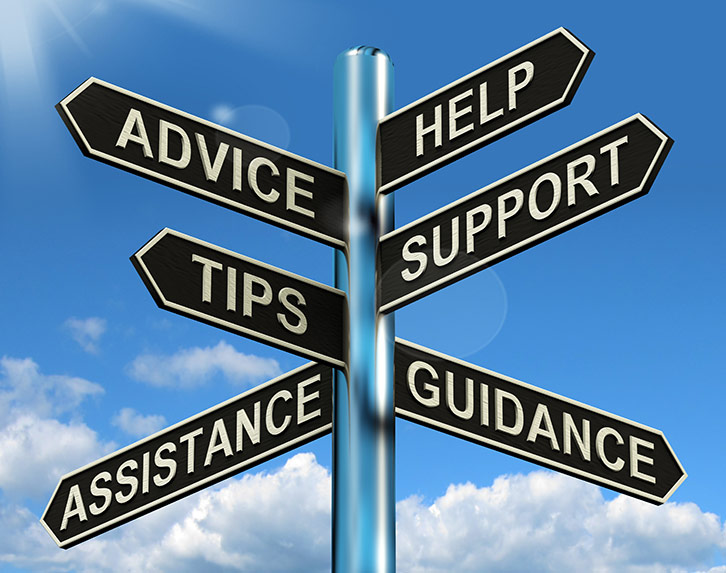 33
PROVISION OF GUIDANCE ON PROCUREMENT OF COVID-19    
         RELATED GOODS AND SERVICES THROUGH ISSUING OF 
         CIRCULARS AND SCM INSTRUCTION NOTES TO MINIMIZE SUPPLY 	  CHAIN IRREGULARITIES.
34
ISSUED SCM LEGISLATIVE PRESCRIPTS AND CIRCULARS RELATED TOCOVID-19
19 March 2020 – 15 April 2020.
Transversal Contract Prices & Negotiated Supplier Prices
31 March 2020 – 8 May 2020
Centralization of procurement of PPE items at Dept of Health
15 April 2020 – 28 April 2020
 Centralized emergency procurement process – National Health &  IHS
23/04/ 2020- Memo issued by the Premier to all the provincial MECs emphasizing the adherence to clean governance during the COVID- 19 pandemic
28 April 2020 – Currently Valid
Emergency delegations to Accounting Officers
Increased thresholds for contract variations
PPE items and cloth masks with the maximum prices  
    from the listed suppliers (standardization).
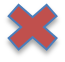 13/08 2020- Letter issued by GPT to all the provincial Departments –ending the emergency procurement immediately
Circular 1 repealed by circular 2
Currently valid (Aligned to    
    NT 5 of 20/21)
Decentralization of procurement of PPE items from    
    Dept of Health (1 July 2020)
Emergency delegations to AO in line with PFMA       
    requirements 
Guidelines on the tender Publications and 
    Open Tender Procedures (1 July 2020)
Repealed
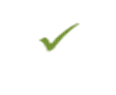 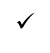 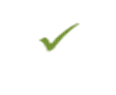 35
Valid
35
ISSUED SUPPLY CHAIN MANAGEMENT LEGISLATIVE PRESCRIPTS AND CIRCULARS RELATED TOCOVID-19
23 July 2020
Tender Guidelines
23 July 2020
Update of Price List and 
Suppliers Lists
21 August 2020
Public Disclosure of COVID -19
Procurement Spend Transactions
25 August 2020
Procurement in response 
to National State of Disaster 
regarding COVID-19 Pademic 
and repeal of Instruction 
note 05 of 20/21
SCM LEGISLATIVE PRESCRIPTS AND CIRCULARS RELATED TO COVID-19
36
PROVISION OF OVERSIGHT AND SUPPORT RELATING TO THE 
         PROCUREMENT OF COVID-19 GOODS AND SERVICES
SUPPORT OFFERED TO DEPARTMENTS DURING LOCKDOWN PERIOD
PSCM ACTIVITIES DURING LOCKDOWN PERIOD
Desktop compliance assessments are conducted, and focus is on the following;
Emergency procurement process and pricing  (Whether PPE prices were equal to or higher than the prices prescribed by the National Treasury). 
Issued RFQ with closing date
Received quotes
Evaluation of quotes (price and B-BBEE compliance)
SCM CHALLENGES EXPERIENCED DURING COVID-19 LOCKDOWN PERIOD AND GPT’S RESPONSE TO SUPPORT DEPARTMENTS
MITIGATION MEASURES
CHALLENGES
Lack of a demand plans for COVID-19 procurement



The imbalance between the stock ordered and goods  received. More items were  ordered yet the department was not receiving enough deliveries. It was noted that, in the beginning of COVID-19 lockdown period, GDoH appointed service providers strictly based on stock availability without price determination. 

Utilizing suppliers not registered on the National Treasury’s Central Supplier Database 


Utilizing suppliers whose tax matters were not in order.
GPT circular 3 of 2019/20 was issued and amongst other,  provided guidance on how to procure from the centralized system, including demand management.

 GPT instructed Department of Health to cancel long outstanding commitments and purchase orders where deliveries were still pending. 




Circular 3 of 2019/20 emphasized the use of suppliers who are registered on CSD when procuring COVID-19 goods and services . 

Tax compliance was covered in GPT Circular 3 of 2019/20. This emphasis was based on NT Instruction Note 4A of 2016/2017 as well as NT Instruction Note 3 of 2014/2015) that allows suppliers to submit SARS pin conde to be able to verify real-time data
SCM CHALLENGES EXPERIENCED DURING COVID-19 LOCKDOWN PERIOD AND GPT’S RESPONSE TO SUPPORT DEPARTMENTS
MITIGATION MEASURES
CHALLENGES
Usage of commitment letters by the Department of Health  emanating from non-compliant SCM process

Non- reporting of emergency procurement and price deviations for transaction

Non usage of local content SBD  forms for Uniform and Textiles commodities (PPE) 


Misallocation of COVID-19 transactions using  wrong budget allocations and wrong material numbers/ items when procuring COVID-19 goods and services
GPT instructed GDoH to use the procurement system and cancel long outstanding commitments and manual purchase orders, where deliveries were still pending and issue new RFQ’s to ensure compliance with s217 of the Constitution and proper account of transactions.
GPT Circular 3 of 2019/20; Circular 1 of 2020; Circular 2 of 2020;  that indicates that  SCM Compliance Assessment Letters; National Treasury Practice Note 08 of 2007/2008.

Departments must ensure compliance DTI list of designated commodities when procuring goods and services to promote local suppliers

Compliance assessment includes tracing of transactions to financial ledgers and confirm if they are captured against correct budget lines. Escalation through letters to AOs and CFOs with recommendations for corrections.
RECOMMENDATIONS
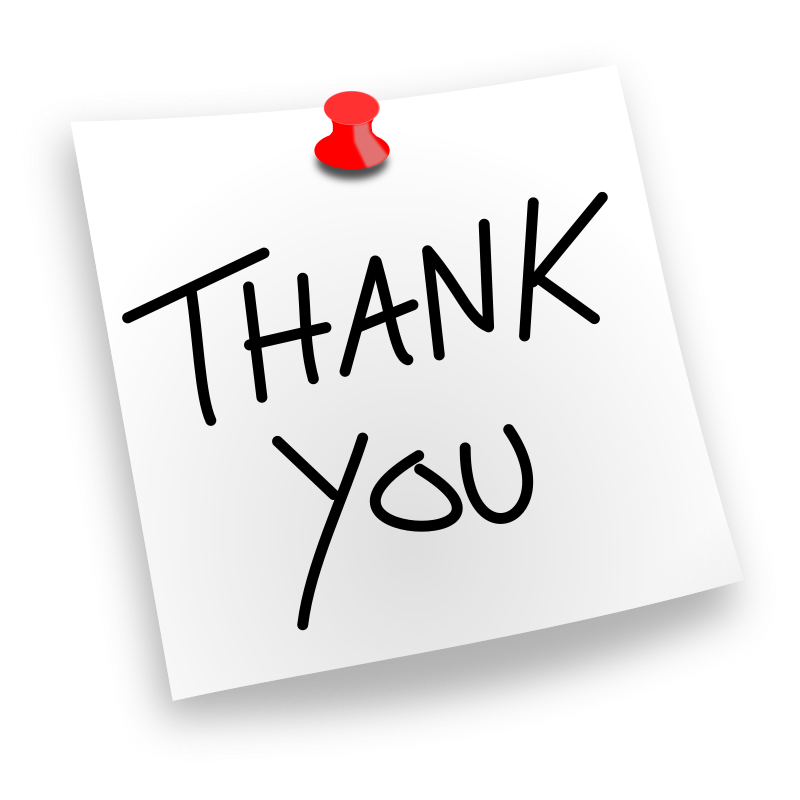 THANK YOU
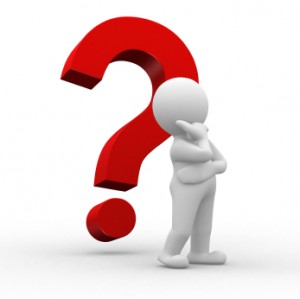